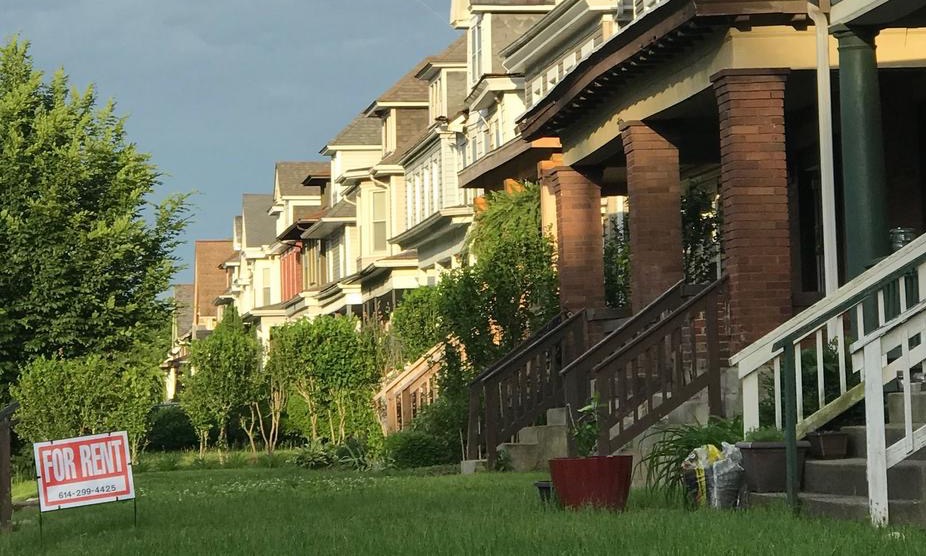 Housing in Ohio
April 2024
2024 Ohio Housing Profile
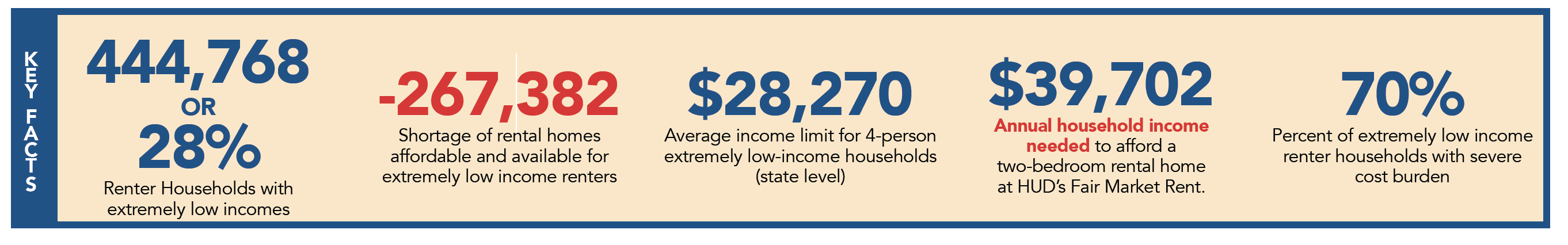 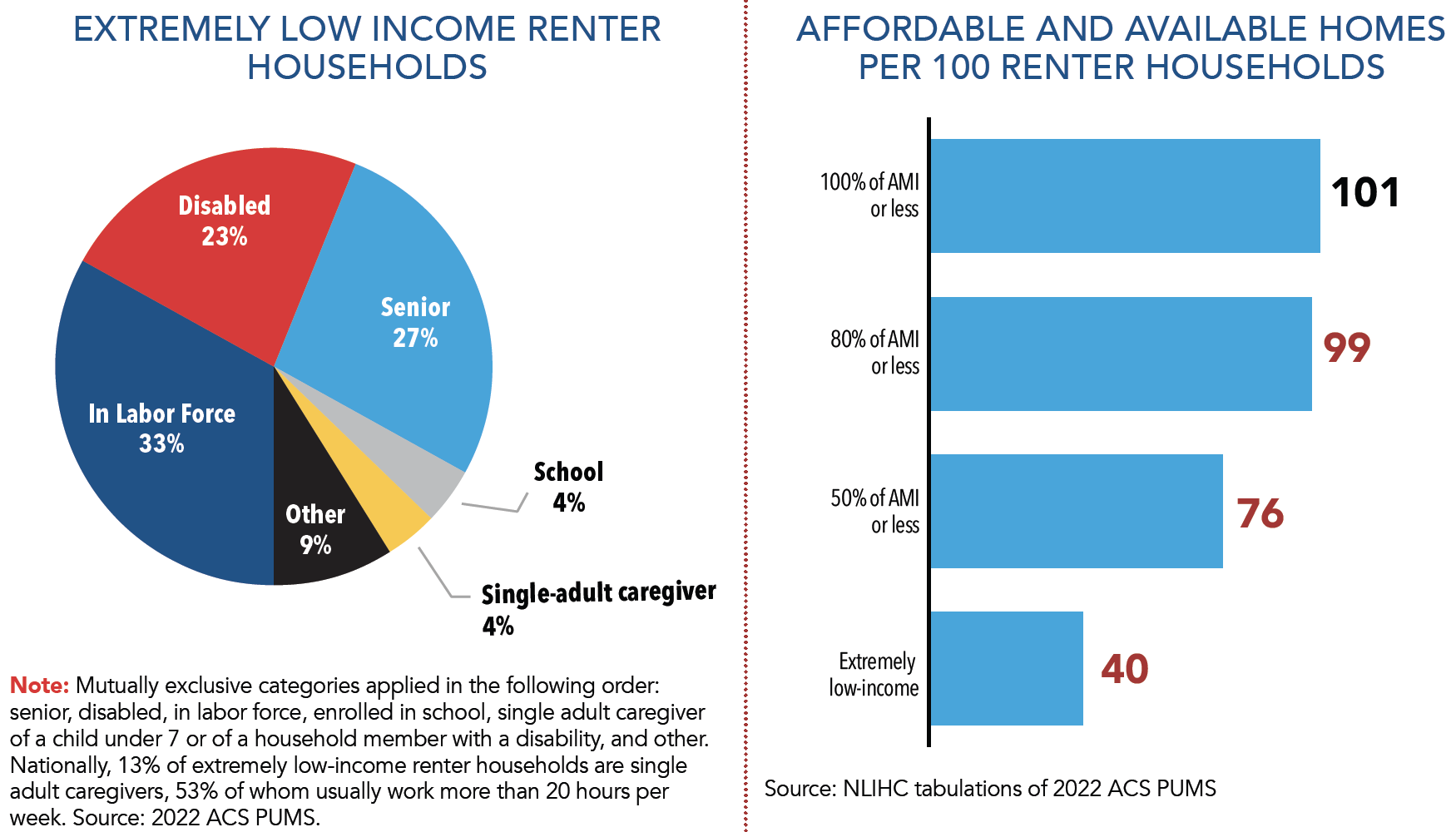 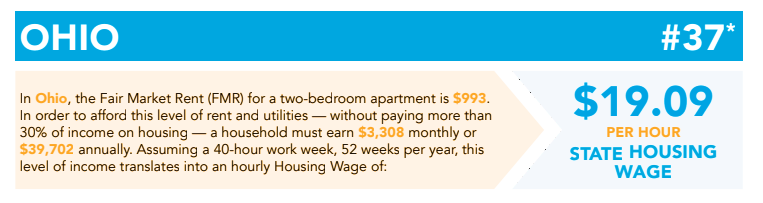 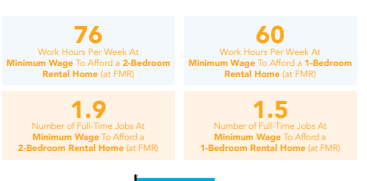 Solution? Advocate for Affordable Housing
Momentum
State Housing Tax Credit 

Expanded Ohio Housing Trust Fund 

Health Beginnings at Home 

Senate Select Committee on Housing
Get Involved
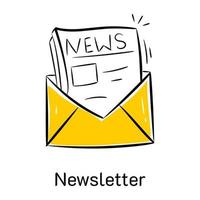 Sign Up for Advocacy Alerts 
https://cohhio.org/ 

Join COHHIO 
https://cohhio.org/membership/ 

Housing Ohio Conference 
May 7-8, 2024 
https://cohhio.org/conference/
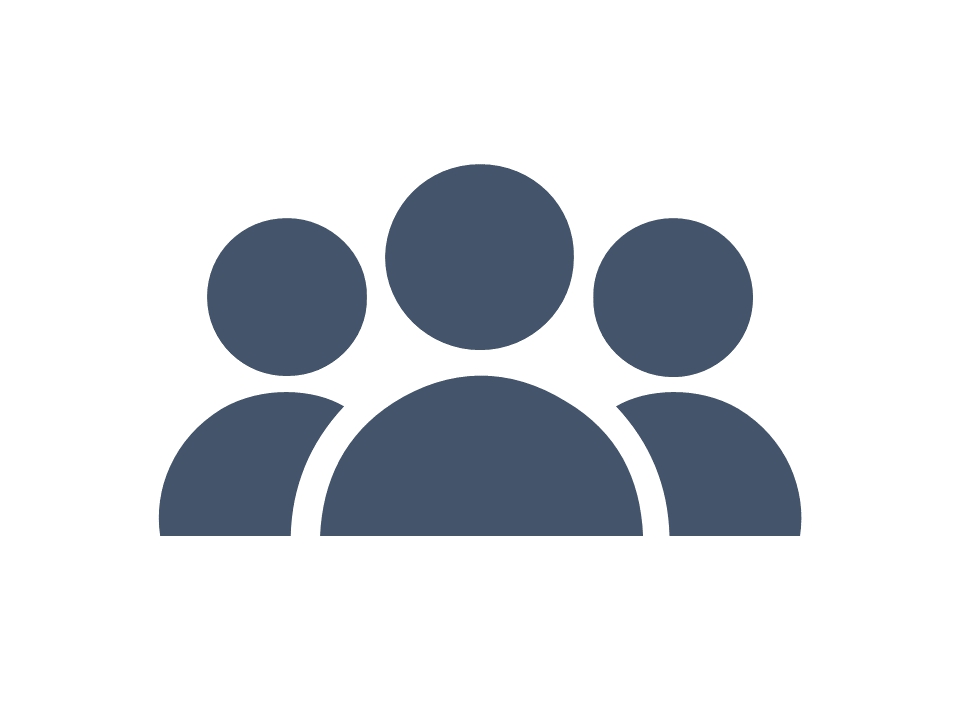 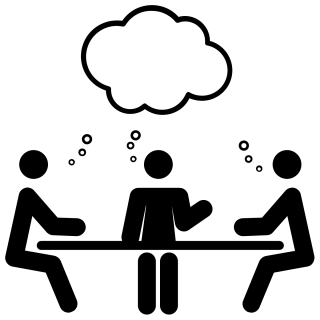 Questions?
Amy Riegel 
Executive Director 
amyriegel@cohhio.org